Classroom Management
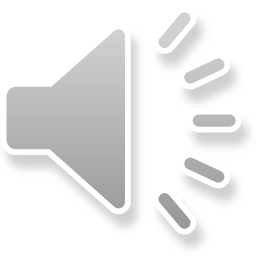 What is classroom management?
the skill of creating the conditions in which learning can take place; 
organisational skills and techniques;
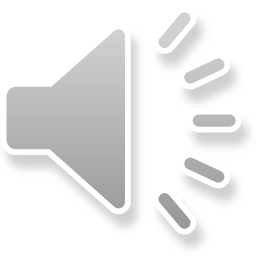 Classroom management involves both decisions and actions; 


There is no perfect lesson,
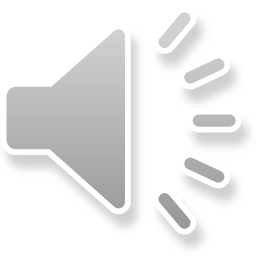 What is classroom management?
Scrivener, 2011
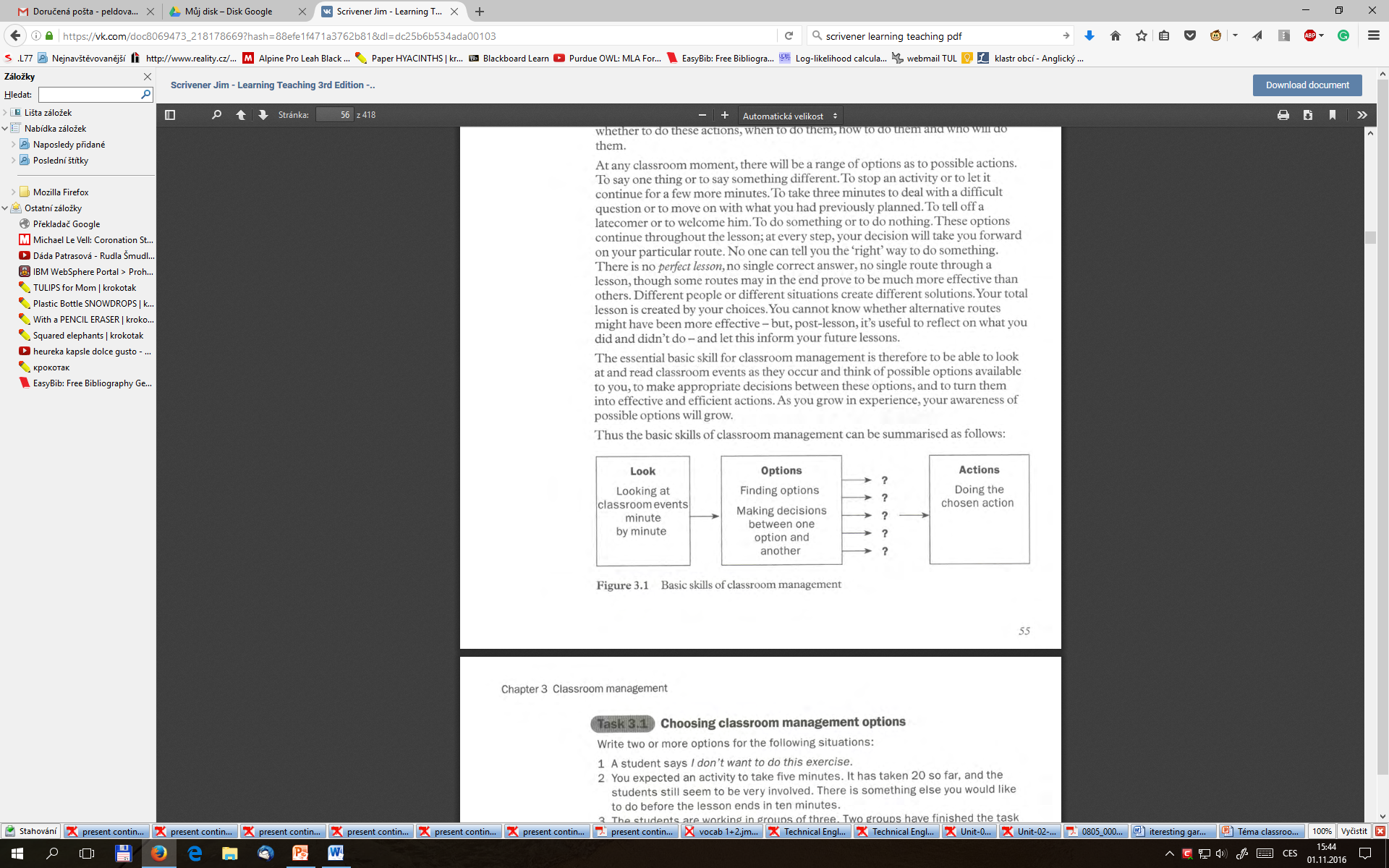 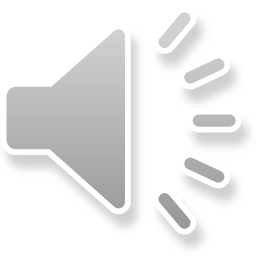 Classroom management
Grouping and seating
Activities ( sequencing, starting, ending, timing)
Giving instructions, teacher‘s body language, speaking clearly and appropriately
Giving feedback, encouraging, error correction
Authority, discipline, attention
Starting and ending lessons
Tools and techniques
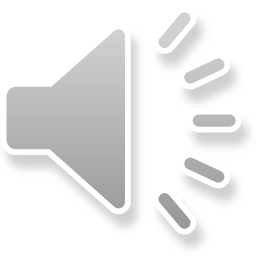 Classroom Management
Grouping and seating  
-forming groups, singles, pairs, mingle, plenary;
-arranging and rearranging seating; 
-deciding where you will stand or sit; 
-reforming class as a whole group after activities
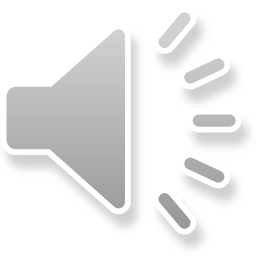 1 .Grouping and seating
T- centred classes x S- centred classes

Homogeneous groups
Heterogeneous groups


A, Whole class
B, Pairwork
C, Groupwork
D, Individual work
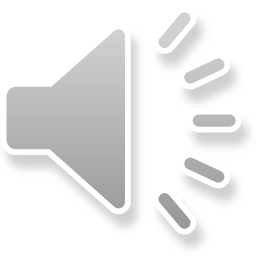 A, Whole-class teaching
Advantages:
It reinforces a sense of belonging among the group members (sharing amusement, emotions);
Is suitable for giving explanations and instructions;
Is more cost-efficient (material and organisation-wise);
Is good for the teacher to see general understanding  of student progress;
The students and teachers feel secure, well-organised;
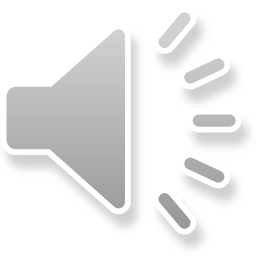 Whole class seating example
Gower et al, 1995
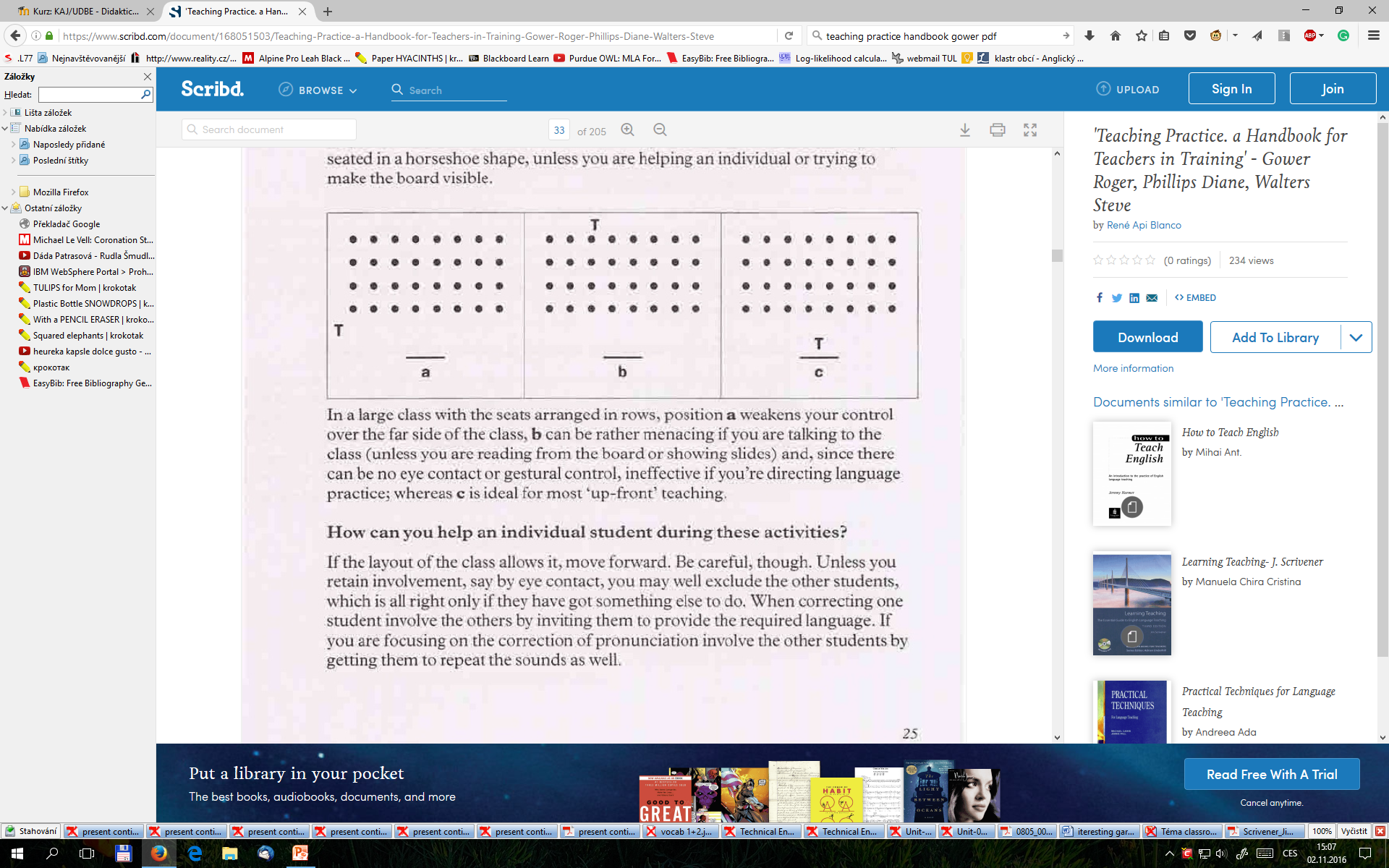 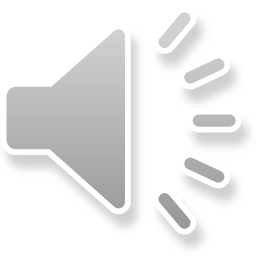 Disadvantages:
It favours the group, individual students do not have much chance to say anything on their own;
Many students are disinclined to participate;
It is not suitable for communicative language teaching, task-based activities;
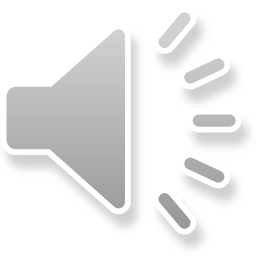 B, Pair-work
Advantages:
It dramatically increases the amount of STT;
It allows students to work and interact independently without the necessary guidance of the teacher – promotes learner independence; they have more time to practise
It allows the teacher to work with one or two pairs while the others continue working;
It recognizes the old maxim that ´two heads are better than one´ - and promotes cooperation, sharing responsibility;
It is relatively quick and easy to organize;
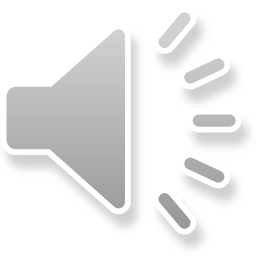 Disadvantages:
Pair-work is frequently very noisy and some teachers and students dislike it;
Students in pairs often change the topic and the point of the activity;
It is not popular with some students who prefer to talk to the teacher and not to someone whose English is not better than theirs;
The actual choice of partner can be problematic;
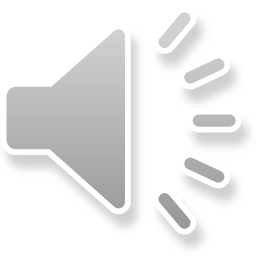 C, Group-work
Advantages
Like pair-work, this dramatically increases the amount of talking for individual students;
Unlike with pair-work, personal relationships are less problematic;
It encourages broader skills of cooperation and negotiation than pair-work;
It promotes learner autonomy – making their own decisions in the group;
The students can choose their level of participation;
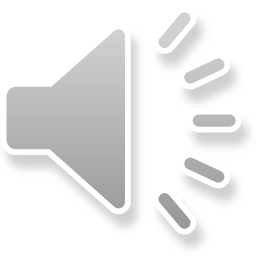 Disadvantages:
It is likely to be noisy;
Not all students enjoy it;
Individuals may fall into group roles that become fossilized – always passive;
Group can take longer to organise than pairs; beginning and ending may be chaotic;
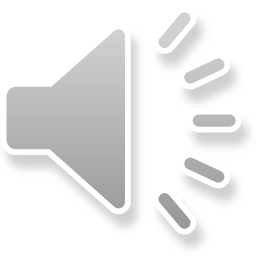 D, Students on their own
Advantages:
It allows teachers to respond to individual student differences (pace of learning, style of learning, preferences);
It is likely to be less stressful for students than performing in a whole-class setting;
It can develop learner autonomy and promote his self-reliance;
It can be a way to restoring peace and tranquility to a noisy situation;
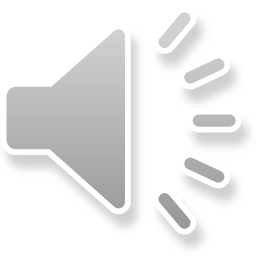 Advantages:
It allows teachers to respond to individual student differences (pace of learning, style of learning, preferences);
It is likely to be less stressful for students than performing in a whole-class setting;
It can develop learner autonomy and promote his self-reliance;
It can be a way to restoring peace and tranquility to a noisy situation;
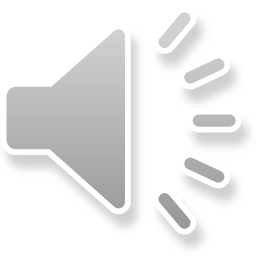 Disadvantages:
It does not help a  class develop a sense of belonging, encourage cooperation, encourage mutual motivation;
When combined with assigning individual tasks, it means much more thought and preparation – and time;
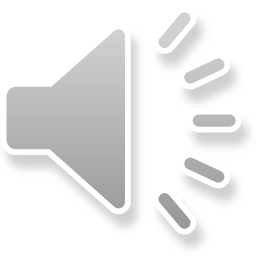 Organising pairwork and groupwork
Making it work:
Creating pairs and groups – principles: friendship, streaming, chance, changing groups;
Get into groups; three students to/in each group; I’d like you to work in fours; work together with a friend; you two together; team up with two other people.
!!!Find a pair;
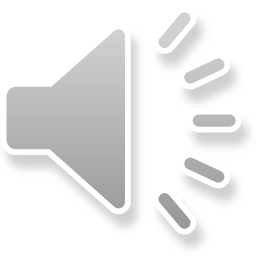 Organising pairwork and groupwork
Procedures for pair-work and group-work (before; during; after)
Troubleshooting (finishing first, awkward groups);
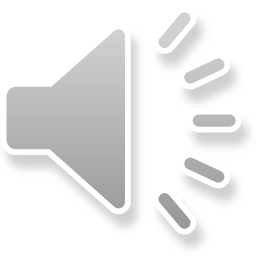 Seating arrangements
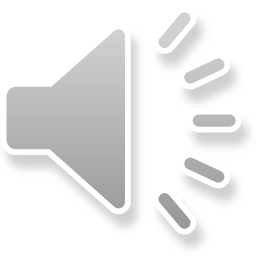 2. Activities
setting up activities ( controlled, guided, creative or free communication
giving instructions- must be simple and logical
monitoring activities, 
timing activities, 
bringing activities to an end
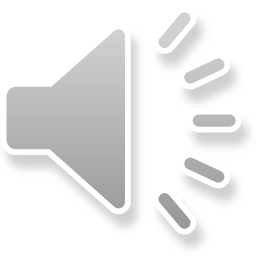 Examples
After you give instructions check that they understood them- especially complicated ones
A, before a roleplay, after you have signed roles
B, before an information gap activity in which one student has information which the other student has to find out
C, before a dictation
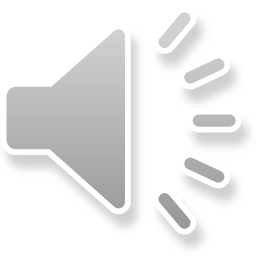 3. Giving instructions
Use simple language and short expressions
Be consistent
Use visual or written clues
Demonstrate
Break the instructions down
Target your instructions
Be decisive
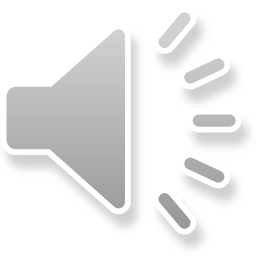 Classroom English
The target language in the classroom  - an important resource for the learners;
Language of daily routines
Language of pedagogical purposes
Language of social interaction

(See the seminar handouts.)
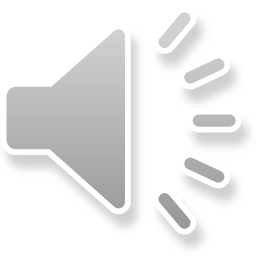 Language of daily routines
Open your books on page 55.
Who´ s absent today? 
Sit down.
Who is on duty? 
Can a have a volunteer to clean the board?
Come on, try harder. 
Listen everybody. I need your attention now.
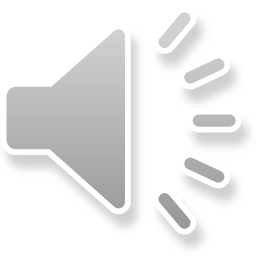 Language of pedagogical purposes
Look at the board.  
There are five pictures on the board. 
Try to say the words after me. 
We are going to listen to a song. 
Do you get the idea? 
What is wrong with the sentences? 
Do these words go together?
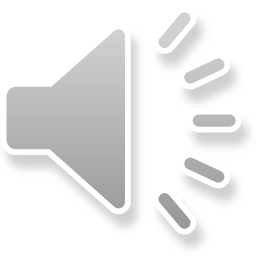 Language of social interaction
Good afternoon.
You have lovely glasses, Peter, are they new?
How are you today? 
What are your plans for the Christmas holidays?  
What is the weather like today?
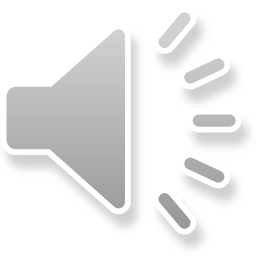 Unlike the language of everyday routines,     the language of social interaction is often neglected by teachers; 
The most difficult -  language of pedagogical purposes – language used for clear instructions (grading is necessary – to adjust to the level of our learners);
4. Authority
gathering and holding attention, 
deciding who does what – e.g. answer a question, 
make a decision etc.; 
establishing or relinquishing authority as appropriate; 
getting someone to do something;
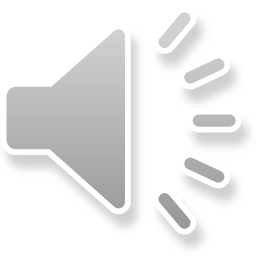 5.Starting and ending lessons
Before starting a lesson
	show positive attitude; encourage ss to arrive on time, greet the ss, create opportunity to discuss individual problems, create rapport
Start the lesson 
		clapping hands; saying right/OK
Finishing lesson 
	summarising/ evaluating activities, giving feedback, making announcements/ farewells and socializing
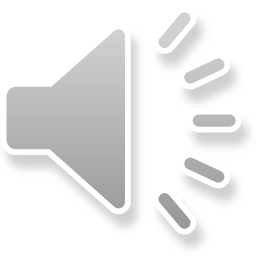 6. Tools and techniques
using the board and other classroom equipment or aids,
using gestures to help clarity of instructions and explanations, 
speaking clearly at an appropriate volume and speed,
 use of silence, 
grading complexity of language,
 grading quantity of language;
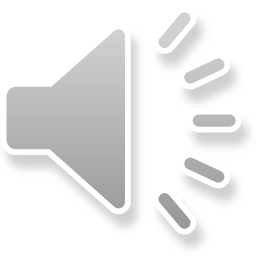 Resources: 
Harmer, J. (2007). How to Teach English. Harlow: Pearson Longman. pp34-45
Harmer, J. (2001). The Practice of English Language Teaching. Harlow: Longman.pp114-124
Scrivener, J. (2005). Learning Teaching. Oxford: Macmillan.
Gower, R. et all ( 1995). Teaching Practice Handbook.Heinemann. Oxford. pp 8-62
Hughes, G., Moate, J. (2007) Practical Classroom English. Oxford: OUP.
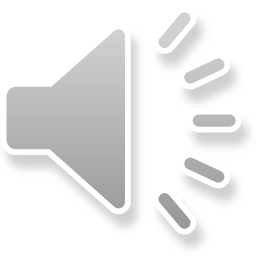